Deterministic vs. Non-Deterministic Graph Property Testing
Asaf Shapira
Tel-Aviv University 

Joint work with Lior Gishboliner
Outline
Introduction and the main result
1.1  What is Property Testing
1.2  Erdős and Property Testing
1.2  Example – Testing Max-Cut
1.2  Non-deterministic Testing
1.3  The Lovász -Vesztergombi Theorem.
1.4  Our main result. 

Overview of the proof
Graph Decision Problems
A decision algorithm for property P must:
Accept every graph in P. 
Reject every graph that is not in P.
Examples: P = “being K3-free”, or P=“being 3-colorable”.
P
Reject
Accept
Graph Property Testing
Definition:  A graph is ε-far from P if one should add/delete at least εn2 edges to make it satisfy P.
A property tester T  for P must:
Accept every graph in P with prob. at least 2/3.
Reject every graph that is ε-far from P with prob. at least 2/3.
Number of edge queries should be depends only on ε.
Pr(reject)≥2/3
ε
P
Don’t care
Pr(accept)≥2/3
Graph property testing was introduced by Goldriech, Goldwasser and Ron in 1996.
Erdős and Property Testing
[Erdős ‘82]: Is k-colorability testable? 
     If one should remove from G at least εn2 edges to make it k-colorable, then does G contain a subgraph on ck(ε) vertices that is not k-colorable?

      [Rödl-Duke ‘85]: yes.

[Brown-Erdős-Sós ‘73]: Is K3-freeness testable? 
      If one should remove from G at least εn2 edges to make it K3-free, then does    G contain at least c(ε)n3 copies of K3?

	[Ruzsa-Szemerédi ‘76]: yes.

[Erdős ‘62]: 2-colorablity is not testable in “sparse graphs”!
How a graph property tester T  works?
T  samples a set S of q=q(ε) vertices.
 Queries all the pairs of vertices in S.
 Decides to accept or reject based on the subgraph spanned by S.
G
S
Erdős and Property Testing
Pr(T  accepts G) = relative number of subgraphs that cause T  to accept
G in P  at least 2/3 of subgraphs on q vertices make T  accept
 G is ε-far from P  at most 1/3 of subgraphs…
Graph Property Testing    Local-vs-Global Properties of Graphs
  Extremal Graph Theory
Erdős-Stone, Erdős-Hajnal, Erdős-Rademacher,…
Which Properties Are Testable?
Triangle-freeness [Ruzsa-Szemerédi ‘76]
 k-colorability [Rödl-Duke ‘85]
 Having a large cut [Goldreich-Goldwasser-Ron ’96]
Is there a sufficient condition that guarantees that a property is testable?
Every Hereditary graph property [Alon-S ‘05]
Any other?
Example – Testing edge density
P = “G has at least 1/5n2 edges”

Idea for a tester: 
1. Sample a set S of q vertices. 
2. Accept iff e(S) ≥ (1/5 -ε/2)q2

Suppose G is in P.  
	The expected value of e(S) is at least 1/5q2 . 
	Chebyshev does the work. 

Suppose G is ε-far from P. 
	The expected value of e(S) is at most (1/5 - ε)q2 . 
	Chebyshev does the work.
Example – Testing Max-Cut
G
P = “G has a cut with 1/5n2 edges”

Idea for a tester: 
Sample a set S of q vertices. 
Go over all partitions of S into 2 sets X1,X2 and count e(X1,X2). 
        Accept iff e(X1,X2) ≥ (1/5 - ε/2)q2
A
e(A,B)≥ 1/5n2
B
S
Suppose G is in P:  E[e(S∩A,S∩B)]  1/5q2 .  Use Chebyshev Inequality. 

 If G is ε-far from P: whp S  has no cut X1,X2, s.t. e(X1,X2) ≥ (1/5 - ε/2)q2 …? 

Theorem (Goldreich, Goldwasser and Ron, 1996): This is true. 
This is hard to show.
A certificate for Max-Cut
Suppose someone promises that A,B is a large cut.


 



It’s easy to test/check that A,B is indeed the cut we are looking for. How? Test the density of the edges between A and B. 
The coloring is a certificate for P. 
Corollary: Max-cut is easy to test with advice. 
Question: Can we go from testing the correctness of a certificate to testing the existence of a certificate? Is there a general transformation?
G
A
e(A,B)≥ 1/5n2
B
Non-deterministic Testing
Definition: A k-colored graph is a coloring of E(Kn) by 1,…,k.
Definition: A (k,m)-coloring of G is a coloring of the edges/non-edges of G so that edges are colored 1,…,m and non-edges m+1,…,k.
Definition: P is non-deterministically testable if there is a property Q of k-colored graphs such that:
G satisfies P iff G has a (k,m)-coloring satisfying Q.
Q is testable.
The Lovász -Vesztergombi Theorem.
Theorem (Lovász-Vesztergombi, ‘12): A graph property is testable if and only if it is non-deterministically testable.
Their proof used graph limits, and so it did not give an explicit bound on the query complexity.
Question (Lovász & Vesztergombi): Is there a proof that gives an explicit bound?
Our Main Result
Question (Lovász & Vesztergombi): Is there a proof that gives an explicit bound?
Theorem (Gishboliner-S ‘13): Yes.
The new proof uses Szemerédi’s regularity lemma. 
The bound has tower type dependence on q.
Our proof shows the combinatorial intuition behind this result.
2. Proof Overview
2.1.  Notions related to the Regularity Lemma.
2.2.  Claims leading to the main result. 
2.3.  Proof of the main result.
What is a γ-Regular Pair?
U
V
d(U,V)=e(U,V)/|U||V|
V’
U’
Definition: U,V is γ-regular if |d(U’,V’) - d(U,V)| ≤ γ for every U’    U, V’    V such that |U’|≥γ|U|,|V’|≥ γ|V|.
γ-regular ≡γ random bipartite graph
Regularity Instances
V1,…,Vr :equipartition of V(G)
V1
V2
Vr
V3
d(V1,V4)= η1,4
V4
V7
V5
Definition: A regularity instance R contains the information about an equipartition:
 r: the number of clusters
 ηi,j : densities  (1 ≤ i < j ≤ r)
 γ: error parameter – how regular the pairs are
    : Set of irregular pairs of size ≤ γr2 . 
	 Vi,Vj is γ-regular for every (i,j)
V6
Estimating the number of subgraphs
Lemma: Knowing that a graph G satisfies a regularity instance R tells us the number of triangles in G up to an additive error of o(n3). 

Observation 1: The above lemma is true for every fixed graph.

Observation 2: The above lemma is true in k-colored graphs as well.

Corollary:  Suppose H is a k-colored graph, R is a k-colored regularity instance, and T  is tester for Q. Then:
H satisfies R          


Pr(T  accepts H) ≈ Acc(R)
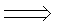 Szemerédi’s Regularity Lemma
Lemma: For every positive γ and integer t there is T=T(γ,t,k) such that every k-colored graph satisfies a k-colored regularity instance R with t ≤ r(R) ≤ T and γ(R)=γ.
Simple claims
Definition: 
1. A k-colored regularity instance R is good if Acc(R)≥1/2.
2. A graph regularity instance R’ is a good-merger if 
    it is the merger of a good reg-instance R.
Main Observation: 
G in P                 G satisfies a good-merger. 
G is far from P  G is far from satisfying a good-merger.
Proof of the main result
A test for P:
Go over all k-colored regularity instances R that satisfy Acc(R)≥1/2 .
1.1. Let R’ be the merger of R.  
1.2. Test if G satisfies R’. 
 1.3 Accept if the answer is yes.
2. If all tests come back negative, reject.
Theorem (Alon-Fischer-Newman-S. ‘06): For every regularity instance R, the property of satisfying R is testable.
Open Problem
Is the gap between the query-complexity of Q and the 
     query-complexity of P tight? Is there P such that qQ=poly(1/ε), but qP >> poly(1/ε) ?
Thank You!
Simple claims
Claim: If G is ε-far from P then every (k,m)-coloring of G is ε-far from Q
Restated: 
1. G in P                       (k,m)-coloring H so that   Pr(T  accepts H) ≥ 2/3
2. G is ε-far from P    (k,m)-coloring H satisfies Pr(T  accepts H) ≤ 1/3
Re-restated: 
1.  G in P  (k,m)-coloring H satisfying a reg-instance R with Acc(R)≥1/2
2.  G is ε-far from P  G doesn’t have such a coloring